Computational Thinking and the Design Process
What is computational thinking?
Computational Thinking
real-world problems
computational solutions
… the thought processes involved in formulating problems and their solutions
so that solutions are represented in a form that can be effectively carried out by an information-processing agent.
humans, machines, or both
Cuny, Snyder, Wing. Demystifying Computational Thinking for Non-Computer Scientists.
[Speaker Notes: CT is primarily a thought process for problem solving.]
Computational Thinking
… is essentially a problem-solving process that involves designing solutions that capitalize on the power of computers.
K-12 Computer Science Framework, 2017.
CSTA / ACM / ISTE Operational Definition of CT
https://cdn.iste.org/www-root/Computational_Thinking_Operational_Definition_ISTE.pdf
Design Thinking Process
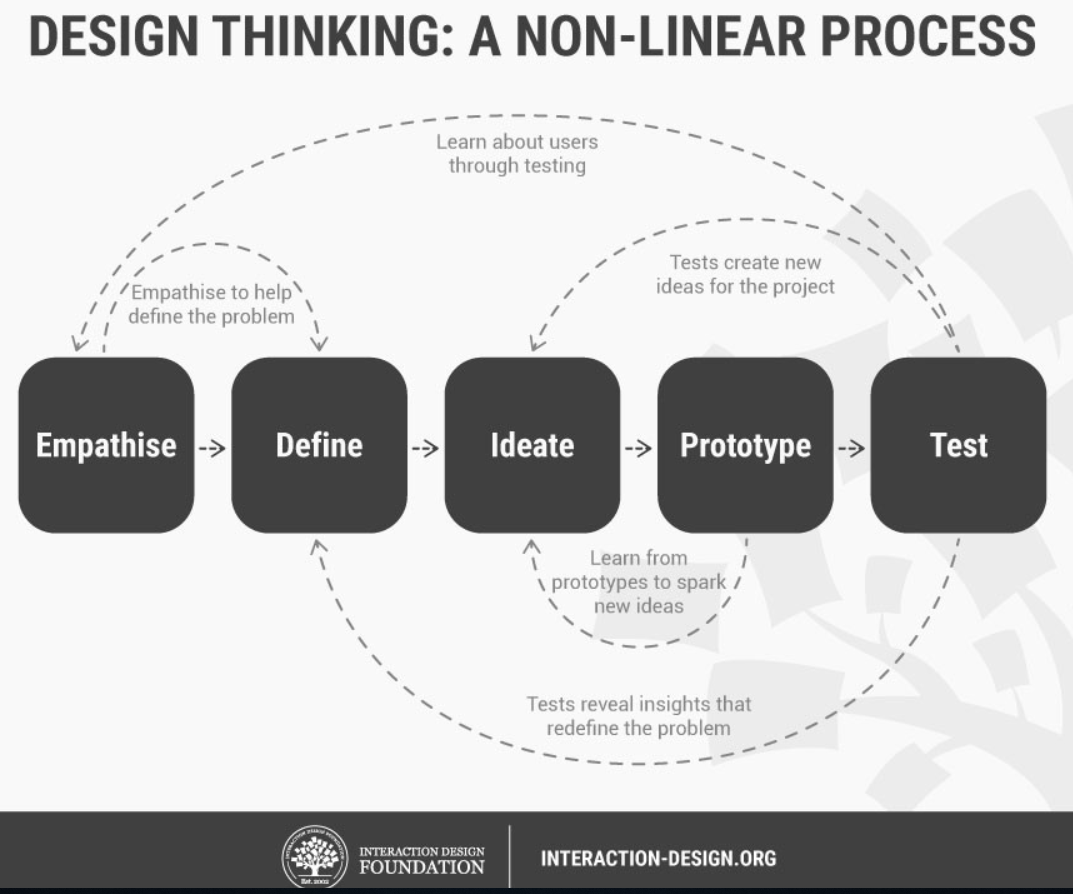 Six of one, half dozen of another...
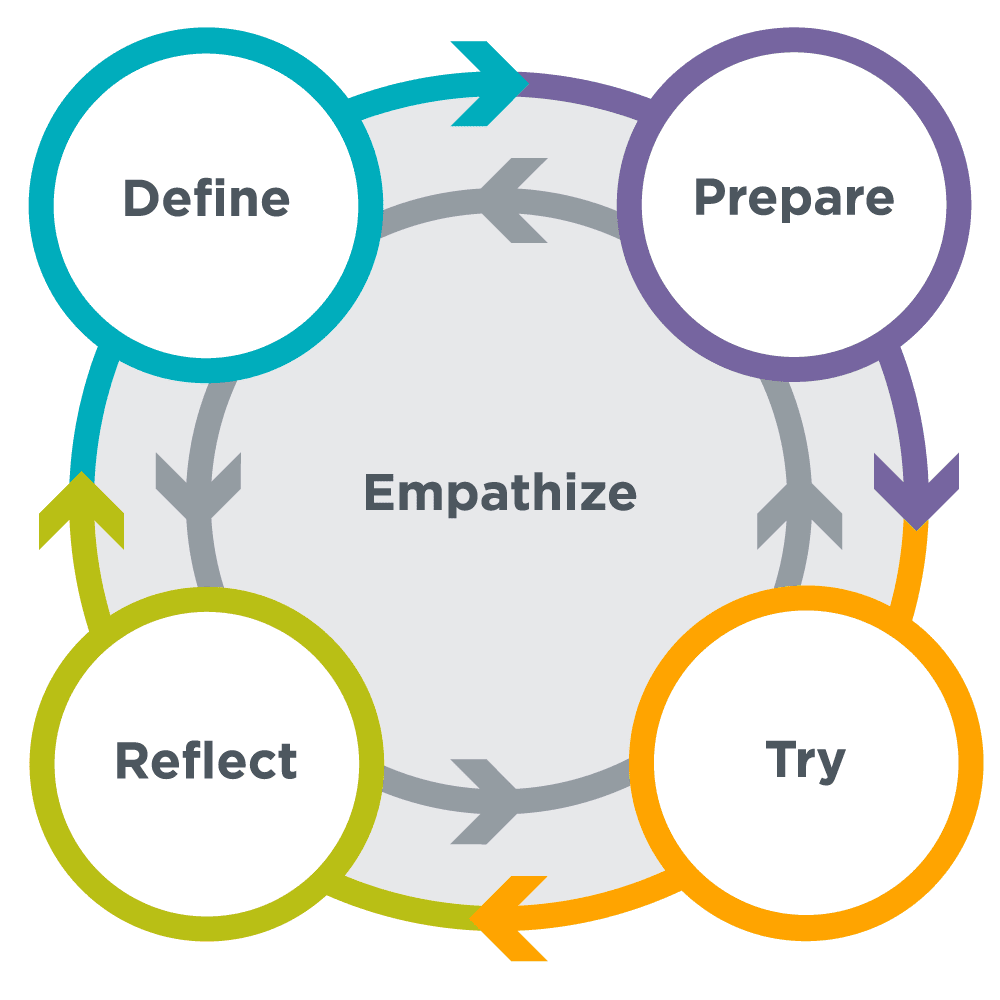 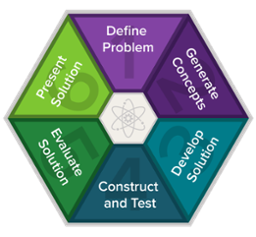 Code.org CS Discoveries Design Process
PLTW Engineering Design Process
A sample challenge to think with...
Design an Internet of Things device for older adults (50+) to enhance their quality of life in one or more ways.
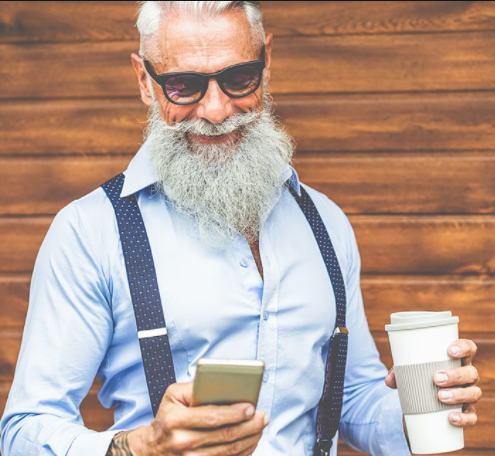 Empathize
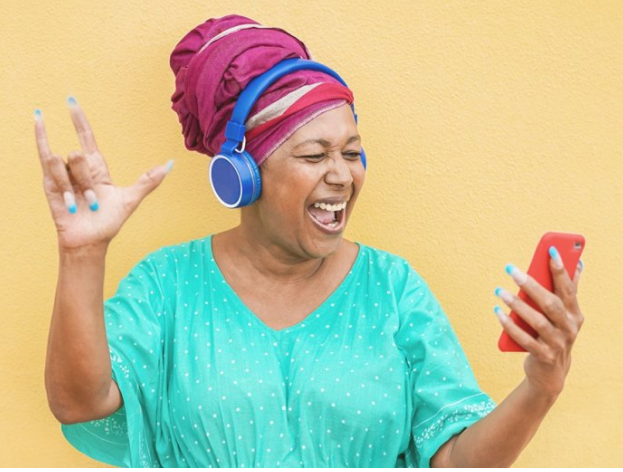 For whom are you designing?
What are their needs, knowledge, and abilities?
What other stakeholders have an interest in this?
How will you learn about them?
Who’s left out?
Let’s challenge your assumptions!
Image credit: AARP
http://tiny.cc/6wg2uz
Documenting What You Learn with Personas
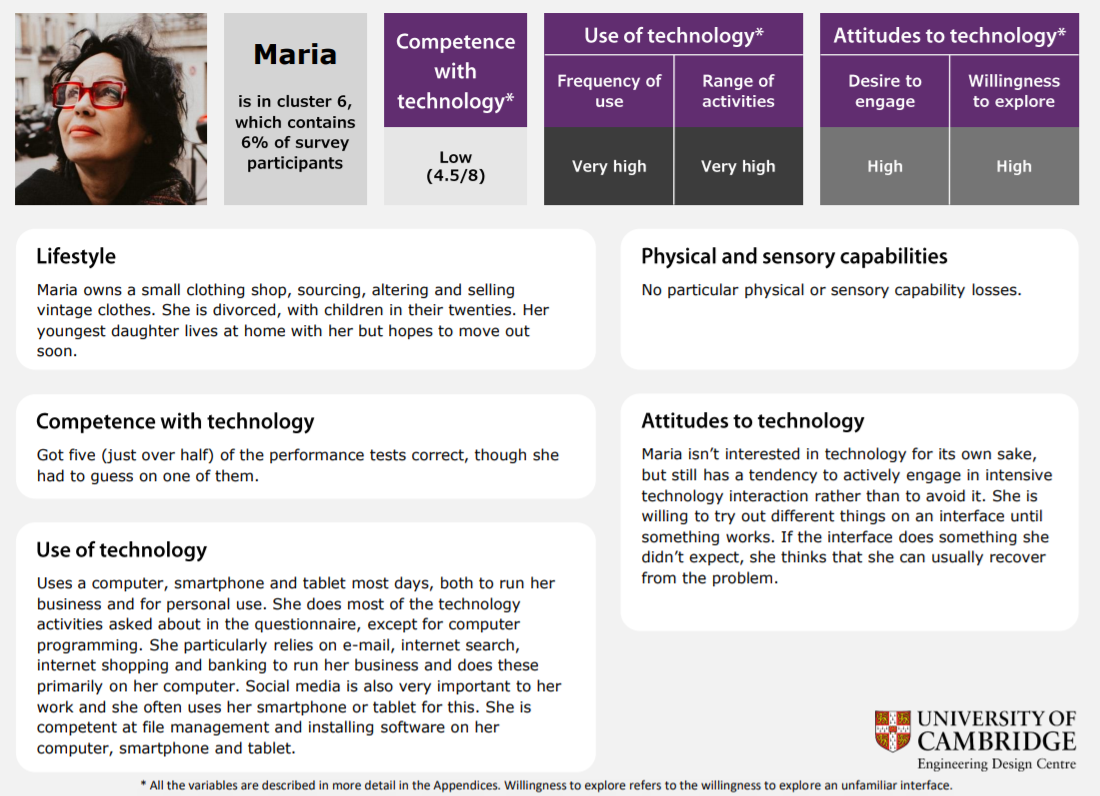 http://www.inclusivedesigntoolkit.com/digitalpersonas/
Define
What problem are you really trying to solve?
What are your constraints?
What does success look like?

User Stories allow us to articulate the requirements of the system we are designing
As a type of user, I want to some action, so that I can rationale.
Image Credit: Greenberg, S., Carpendale, S., Marquardt, N., & Buxton, B. (2011). Sketching user experiences: The workbook. Elsevier.
Ideate
Brainstorm alternative solutions

10 + 10 Method

Compare and contrast the possible solutions
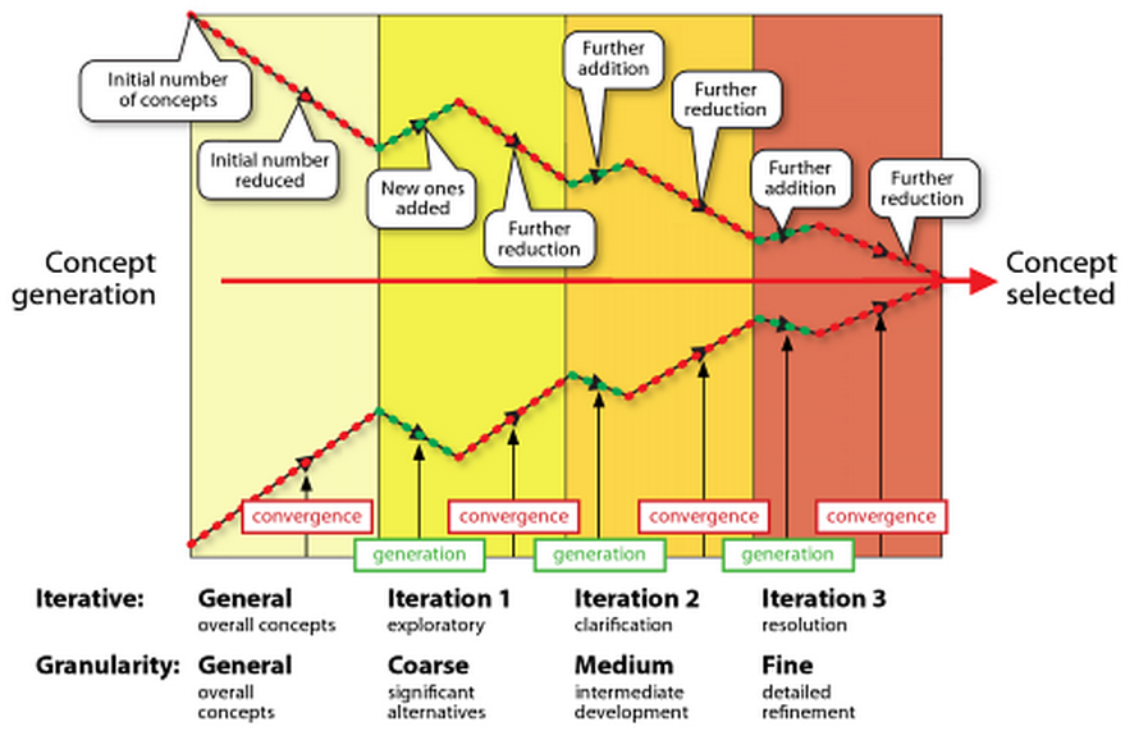 Storyboard Your Ideas
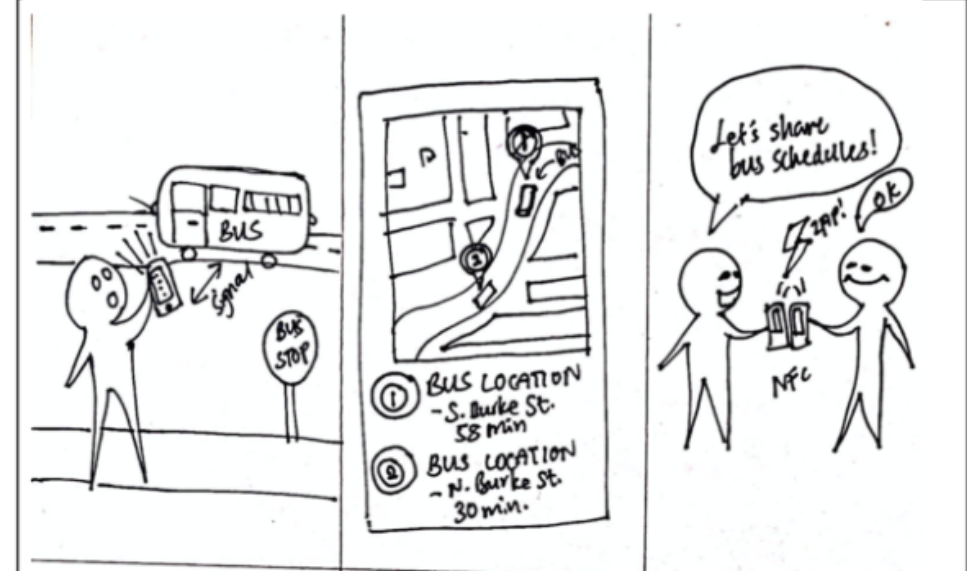 Prototype
Select aspects from your potential designs for further exploration
A prototype allows you to explore limited aspects of a design without building the whole thing
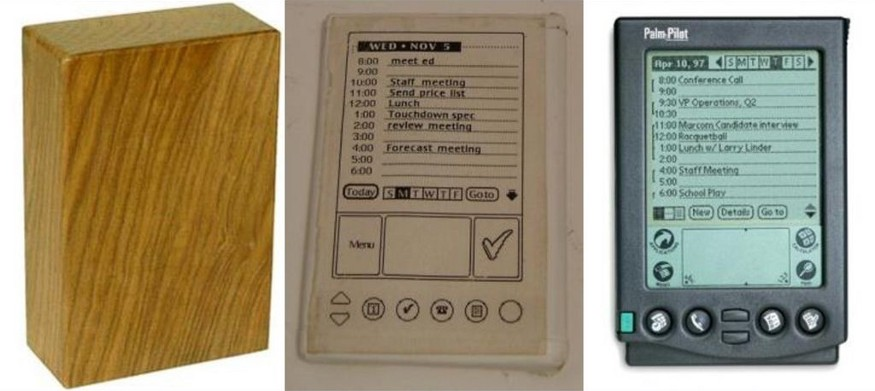 Image reprinted from https://medium.com/@UCDBristol/using-prototypes-to-see-into-the-future-901c449c408
Test
Try out the prototype and gather empirical evidence about its success

Is it “usable”?
Is it “simple”?